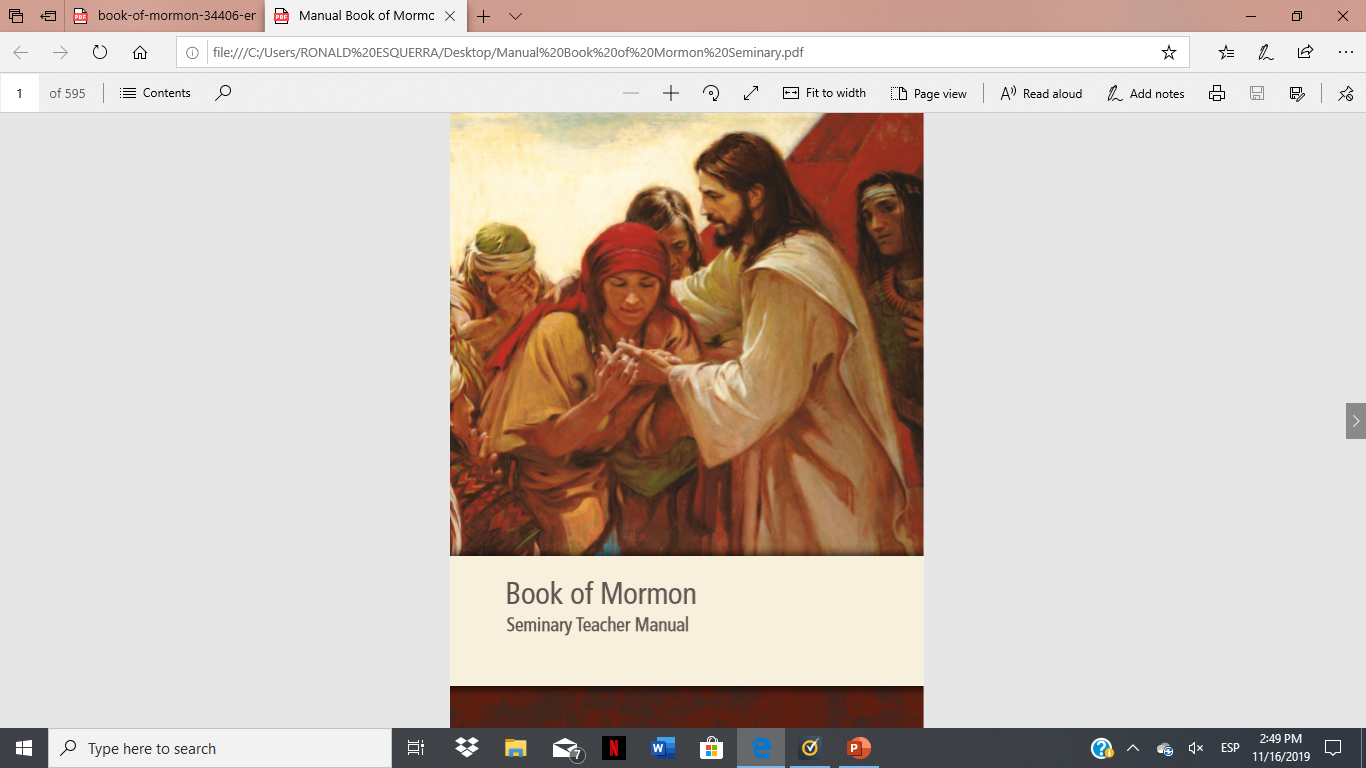 SEMINARY
El Libro de Mormón
LESSON 29
2 Nephi 9:1-26
LESSON 29
2 Nephi 9:1–9
“Jacob explains the effects 
of the Fall”
LESSON 29
What comes to mind when you think of an awful monster?
2 Nephi 9:10
O how great the goodness of our God, who prepareth a way for our escape from the grasp of this awful monster; yea, that monster, death and hell, which I call the death of the body, and also the death of the spirit.
Awful Monster
Death
“death of the body”
Hell
“death of the spirit”
LESSON 29
2 Nephi 9:6
For as death hath passed upon all men, to fulfil the merciful plan of the great Creator, there must needs be a power of resurrection, and the resurrection must needs come unto man by reason of the fall; and the fall came by reason of transgression; and because man became fallen they were cut off from the presence of the Lord.
What event brought physical death and spiritual death to all of us?
2 Nephi 9:7–9
7 Wherefore, it must needs be an infinite atonement—save it should be an infinite atonement this corruption could not put on incorruption. Wherefore, the first judgment which came upon man must needs have remained to an endless duration. And if so, this flesh must have laid down to rot and to crumble to its mother earth, to rise no more.
8 O the wisdom of God, his mercy and grace! For behold, if the flesh should rise no more our spirits must become subject to that angel who fell from before the presence of the Eternal God, and became the devil, to rise no more.
9 And our spirits must have become like unto him, and we become devils, angels to a devil, to be shut out from the presence of our God, and to remain with the father of lies, in misery, like unto himself; yea, to that being who beguiled our first parents, who transformeth himself nigh unto an angel of light, and stirreth up the children of men unto secret combinations of murder and all manner of secret works of darkness.
LESSON 29
2 Nephi 9:10-26
“Jacob teaches that through the Atonement, the Savior delivers us from the effects of the Fall and offers us forgiveness from our sins”
LESSON 29
2 Nephi 9:10.
O how great the goodness of our God, who prepareth a way for our escape from the grasp of this awful monster; yea, that monster, death and hell, which I call the death of the body, and also the death of the spirit.
What has God prepared for us?
LESSON 29
2 Nephi 9:5, 19-21
5 Yea, I know that ye know that in the body he shall show himself unto those at Jerusalem, from whence we came; for it is expedient that it should be among them; for it behooveth the great Creator that he suffereth himself to become subject unto man in the flesh, and ddie for all men, that all men might become subject unto him. 
19 O the greatness of the mercy of our God, the Holy One of Israel! For he delivereth his saints from that awful monster the devil, and death, and hell, and that lake of fire and brimstone, which is endless torment.
20 O how great the holiness of our God! For he knoweth all things, and there is not anything save he knows it.
21 And he cometh into the world that he may save all men if they will hearken unto his voice; for behold, he suffereth the pains of all men, yea, the pains of every living creature, both men, women, and children, who belong to the family of Adam.
2 Nephi 9:11-12, 15, 22
11 And because of the way of deliverance of our God, the Holy One of Israel, this death, of which I have spoken, which is the temporal, shall deliver up its dead; which death is the grave.
12 And this death of which I have spoken, which is the spiritual death, shall deliver up its dead; which spiritual death is hell; wherefore, death and hell must deliver up their dead, and hell must deliver up its captive spirits, and the grave must deliver up its captive bodies, and the bodies and the spirits of men will be restored one to the other; and it is by the power of the resurrection of the Holy One of Israel.
15 And it shall come to pass that when all men shall have passed from this first death unto life, insomuch as they have become immortal, they must appear before the judgment-seat of the Holy One of Israel; and then cometh the judgment, and then must they be judged according to the holy judgment of God.
22 And he suffereth this that the resurrection might pass upon all men, that all might stand before him at the great and judgment day.
LESSON 29
What was the Savior willing to suffer so that He could deliver us from physical and spiritual death? What descriptions did you find that are meaningful to you?
What does this mean to you?
2 Nephi 9:21
And he cometh into the world that he may save all men if they will hearken unto his voice; for behold, he suffereth the pains of all men, yea, the pains of every living creature, both men, women, and children, who belong to the family of Adam.
What phrases did you find about Jesus Christ saving us from physical death?
Who will be resurrected and brought back into the presence of God?
Through the Atonement, Jesus Christ delivers all mankind from the physical and spiritual death brought by the Fall.
LESSON 29
2 Nephi 9:15-16, 27
15 And it shall come to pass that when all men shall have passed from this first death unto life, insomuch as they have become immortal, they must appear before the judgment-seat of the Holy One of Israel; and then cometh the judgment, and then must they be judged according to the holy judgment of God.
16 And assuredly, as the Lord liveth, for the Lord God hath spoken it, and it is his eternal word, which cannot pass away, that they who are righteous shall be righteous still, and they who are filthy shall be filthy still; wherefore, they who are filthy are the devil and his angels; and they shall go away into everlasting fire, prepared for them; and their torment is as a lake of fire and brimstone, whose flame ascendeth up forever and ever and has no end.
How did Jacob describe the state of people who will appear before God in their sins?
2 Nephi 9:14, 18
14 Wherefore, we shall have a perfect knowledge of all our guilt, and our uncleanness, and our nakedness; and the righteous shall have a perfect knowledge of their enjoyment, and their righteousness, being clothed with purity, yea, even with the robe of righteousness.
18 But, behold, the righteous, the saints of the Holy One of Israel, they who have believed in the Holy One of Israel, they who have endured the crosses of the world, and despised the shame of it, they shall inherit the kingdom of God, which was prepared for them from the foundation of the world, and their joy shall be full forever.
How did Jacob describe the state of people who will appear before God in purity?
LESSON 29
Through the Atonement of Jesus Christ, we can overcome the consequences of our sins as we have faith in Jesus Christ, repent, are baptized, and endure to the end.
LESSON 29